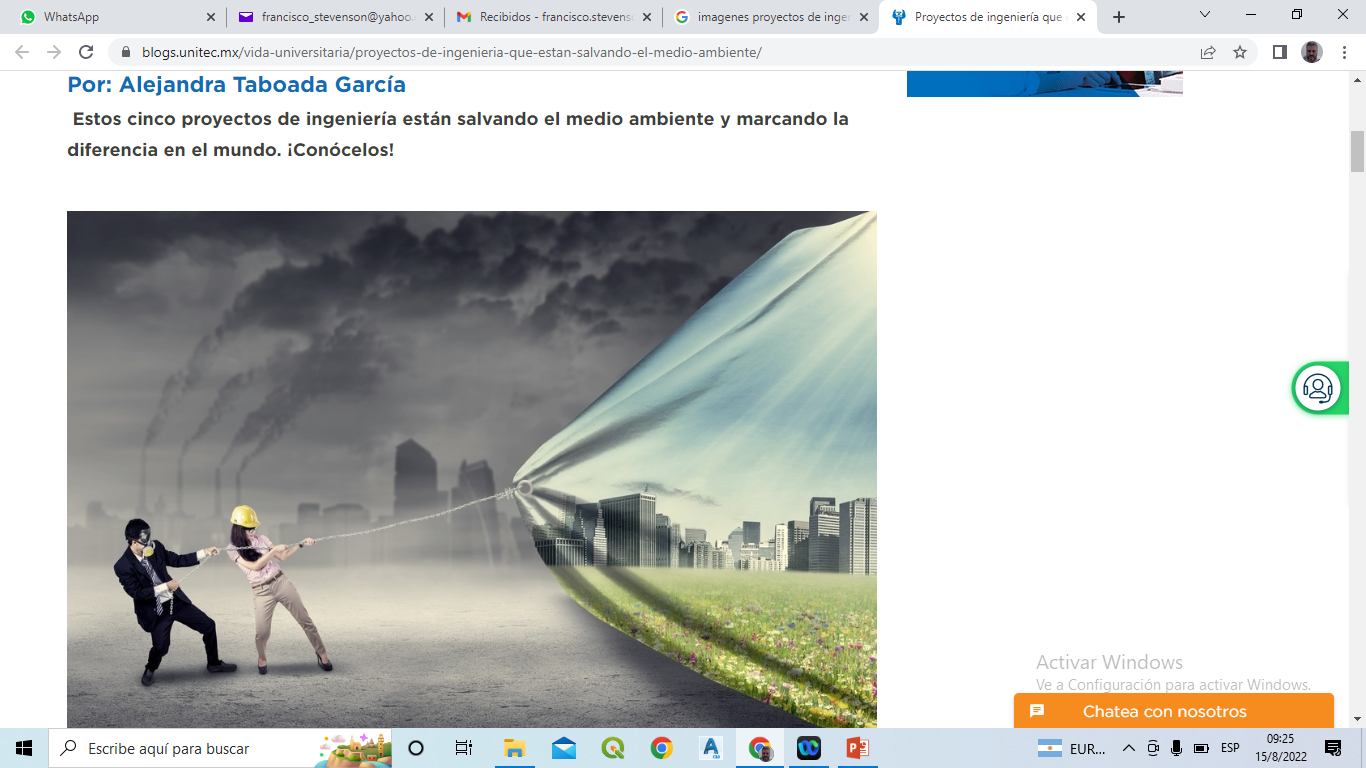 ASIGNATURA: CI 558

 PROYECTO DE INGENIERÍA 


AÑO ACADÉMICO: 2024
En este espacio encontrará información sobre:

Instituciones que colaboran con doinGlobal. 
Actores que acompañarán su aprendizaje. 
Criterios de participación y convivencia en la comunidad doinGlobal.
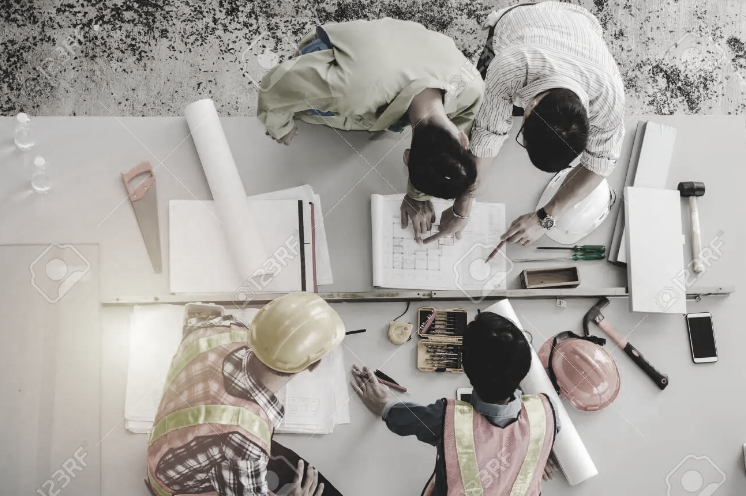 LA PÉRDIDA DE TIEMPO EN LA FINALIZACIÓN DE LOS PROYECTOS.

Causas de la pérdida de tiempo en la finalización de proyectos.

Falta de enfoque
Herramientas incompetentes o la ausencia de ellas.
Falta de visibilidad
Gestores de proyectos poco formados o sin experiencia.
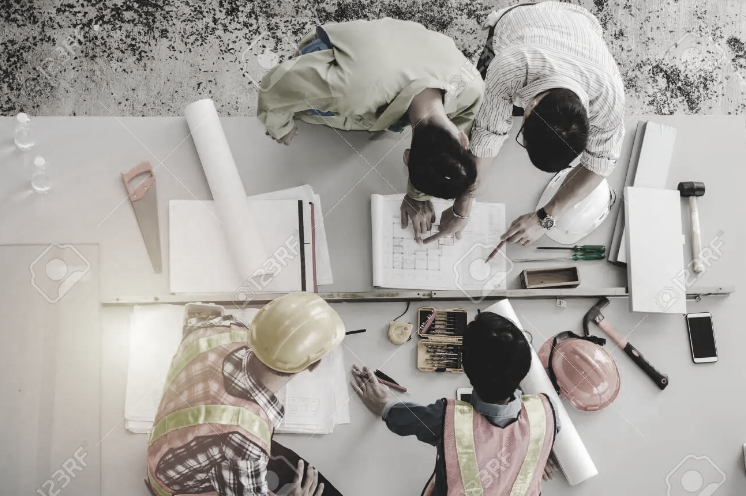 LA PÉRDIDA DE TIEMPO EN LA FINALIZACIÓN DE LOS PROYECTOS.


Falta de enfoque. 

La frase “el que mucho abarca poco aprieta” es una realidad para la gestión de proyectos que demandan el manejo y utilización de múltiples herramientas sin conocer en profundidad ninguna de ellas. Por eso, es importante formar equipos de trabajo donde cada integrante se especialice en el uso de diferentes herramientas para administrar sus proyectos.
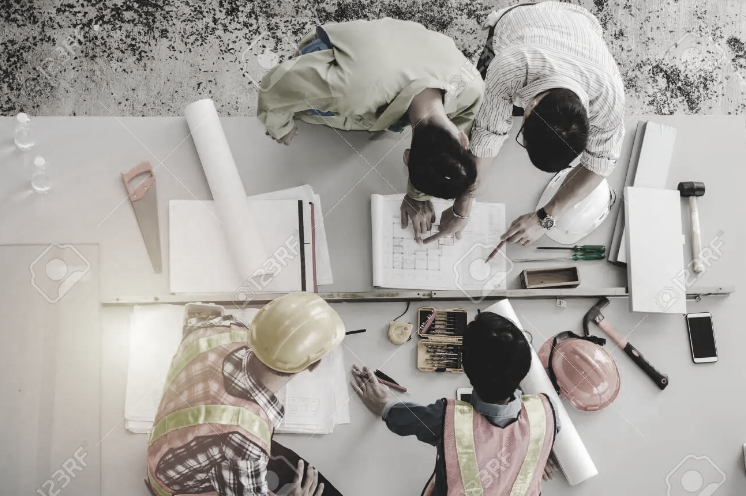 LA PÉRDIDA DE TIEMPO EN LA FINALIZACIÓN DE LOS PROYECTOS.

Falta de enfoque. 

El enfoque del proyecto se distorsiona y pierde fundamento, estructura o solidez cuando la guía no es la adecuada. Al carecer de un enfoque realista que encamine la dirección del proyecto hasta su finalización exitosa, puede ocasionar, naturalmente, pérdida de tiempo.
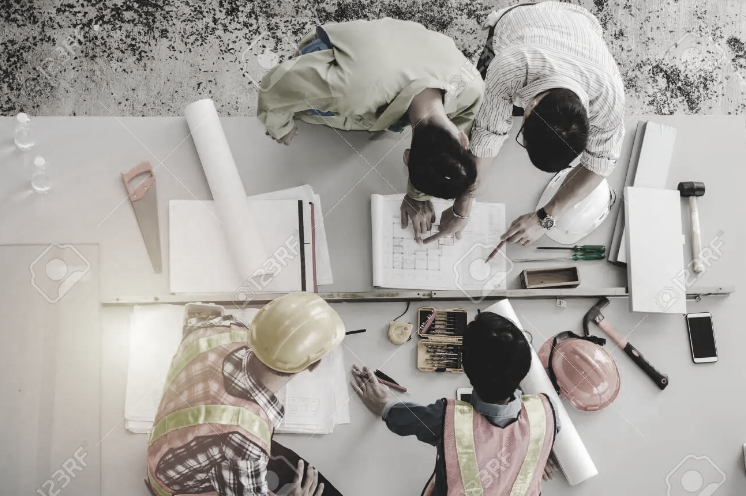 LA PÉRDIDA DE TIEMPO EN LA FINALIZACIÓN DE LOS PROYECTOS.

Herramientas incompetentes o la ausencia de ellas.

Se puede explicar la pérdida de tiempo cuando existen procesos que obstaculizan el cumplimiento de los plazos. Aquí podemos destacar la ausencia de herramientas digitales que faciliten la ejecución de tareas y procesos que, generalmente realizados de forma manual, podrían automatizarse para ahorrar mucho tiempo.
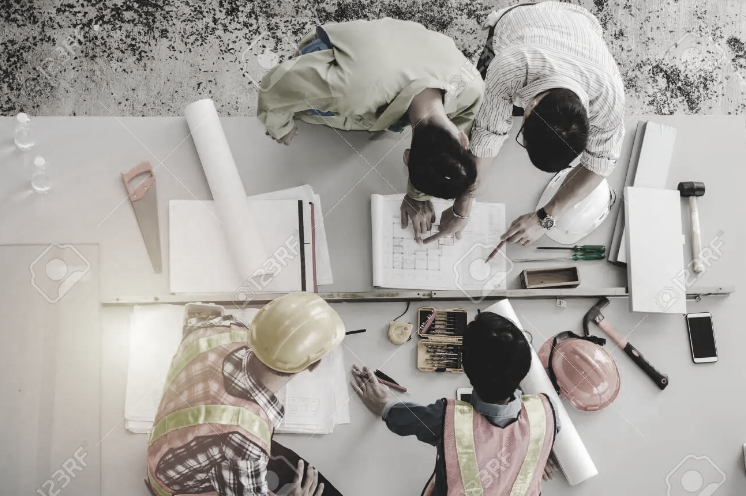 LA PÉRDIDA DE TIEMPO EN LA FINALIZACIÓN DE LOS PROYECTOS.

Herramientas incompetentes o la ausencia de ellas.

Se cuente con herramientas, pero estas sean tan complejas que dificulten la realización de las tareas en lugar de facilitarlas. Por consiguiente, con o sin herramienta digital sigues sufriendo la pérdida de tiempo para la finalización de proyectos.
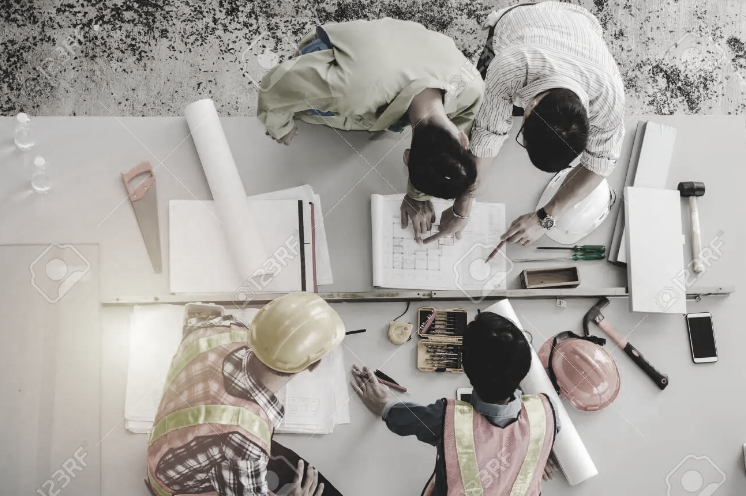 LA PÉRDIDA DE TIEMPO EN LA FINALIZACIÓN DE LOS PROYECTOS.

Herramientas incompetentes o la ausencia de ellas.

Las herramientas inflexibles son las responsables del retraso de los proyectos. La gestión de proyectos debe ser flexible para permitir el uso de diferentes tipos de herramientas con diversas complejidades.
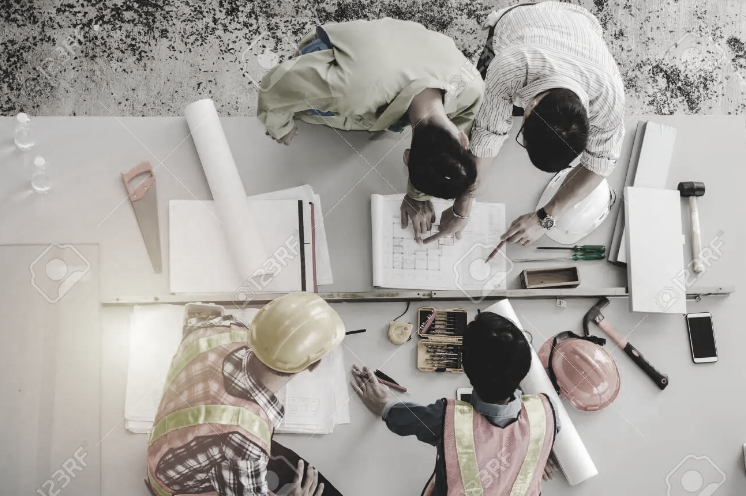 LA PÉRDIDA DE TIEMPO EN LA FINALIZACIÓN DE LOS PROYECTOS.

Falta de visibilidad. 

Cuando se trata de proyectos complejos, a menudo resulta muy difícil conocer el estado y el progreso general actual. Por eso, es necesario que haya un responsable de cada etapa del proyecto, a fin de que puedan supervisar, controlar y monitorizar el avance del mismo, sobre todo en los proyectos de larga duración, porque son los que más desviaciones pueden presentar.
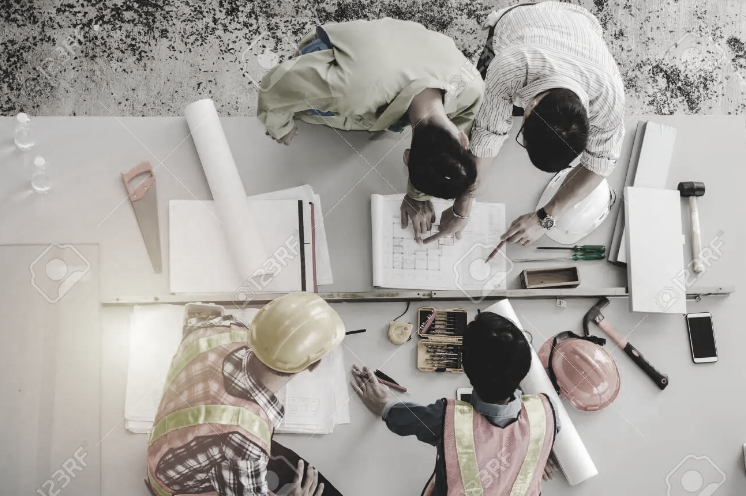 LA PÉRDIDA DE TIEMPO EN LA FINALIZACIÓN DE LOS PROYECTOS.

Falta de visibilidad. 

Optimizar la visibilidad del proyecto durante todo el trayecto con datos sobre los posibles riesgos, desviaciones y errores que podrían generar una pérdida de tiempo en la finalización del proyecto.
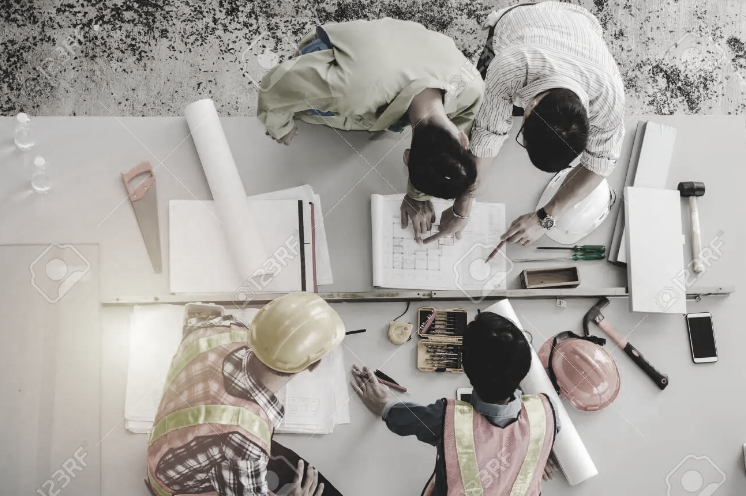 LA PÉRDIDA DE TIEMPO EN LA FINALIZACIÓN DE LOS PROYECTOS.

Gestores de proyectos poco formados o sin experiencia.

Si contamos con colaboradores que no están entrenados adecuadamente (Es lo que estamos haciendo) en la gestión de proyectos, es muy difícil superar o reducir sus limitaciones operativas.
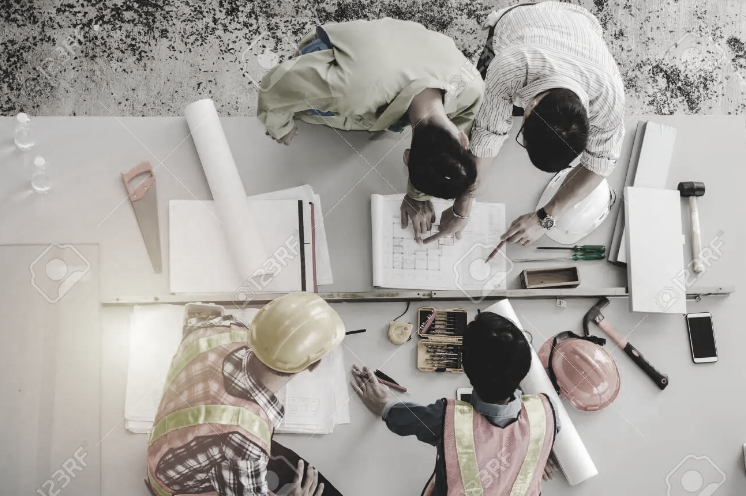 LA PÉRDIDA DE TIEMPO EN LA FINALIZACIÓN DE LOS PROYECTOS.

Gestores de proyectos poco formados o sin experiencia.

En toda gestión de proyectos, antes de implementar cualquier proceso debemos asegurar de reunir un equipo capacitado o entrenarlo lo suficiente para alcanzar el nivel requerido.
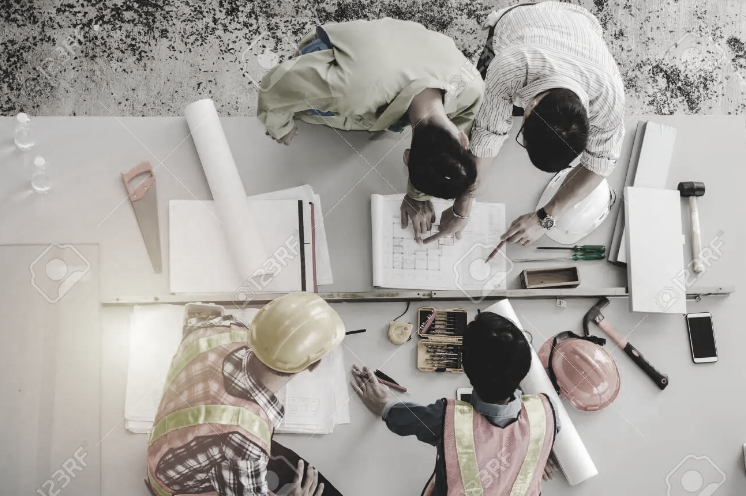 ¡Muchos éxitos!